Reduce product flow deviation
Upgraded plungers on filling valve to reduce flow deviation
DESCRIPTION
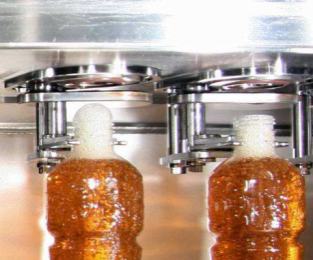 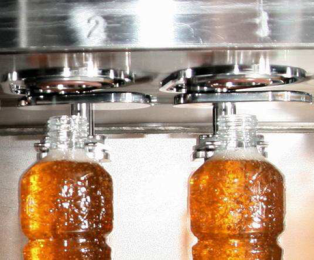 Value: Product Quality, Cost Optimisation
Equipment: Aseptic fillers (FMa)
Catalogue code: SP005